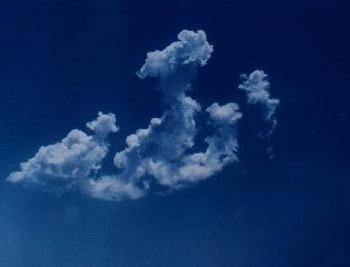 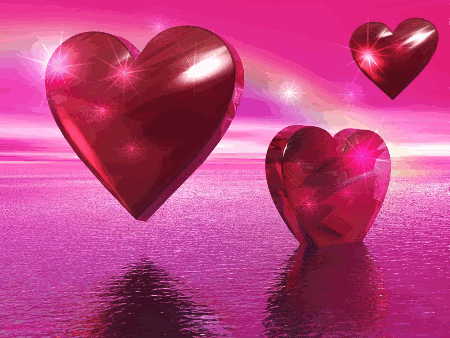 In the Name of Allah, The Most Beneficent and 
The Most Merciful
1
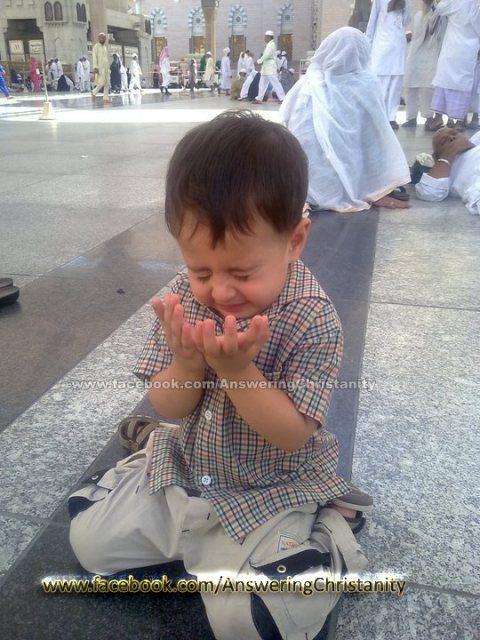 Prayers – Dua for studies and exams!!
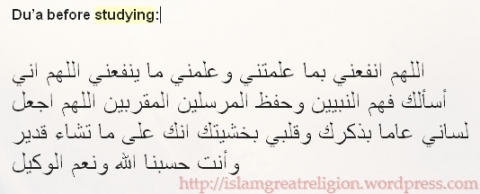 “Oh Allah! Make useful for me what you have taught me and teach me knowledge that will be useful to me. Oh Allah! I ask you for the understanding of the prophets and the memory of the messengers, and those nearest to you. Oh Allah! Make my tongue full of your remembrance and my heart with consciousness of you. Oh Allah! You do whatever you wish, and you are my availer and protector and best of aid.”
2
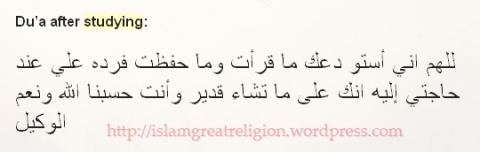 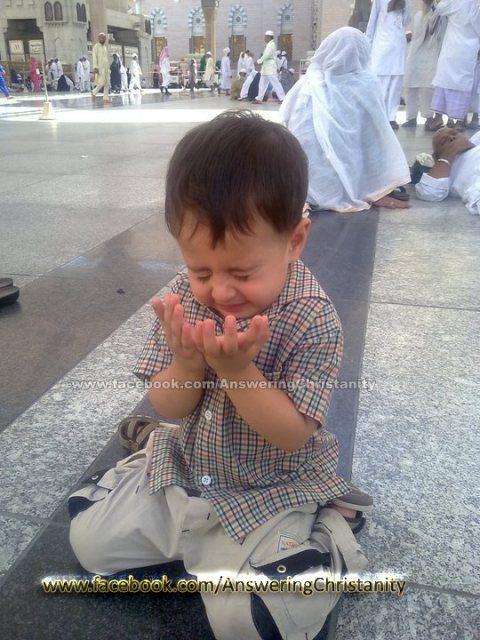 “Oh Allah! I entrust you with what I have read and I have studied. Oh Allah! Bring it back to me when I am in need of it. Oh Allah! You do whatever you wish, you are my availer and protector and the best of aid.”
3
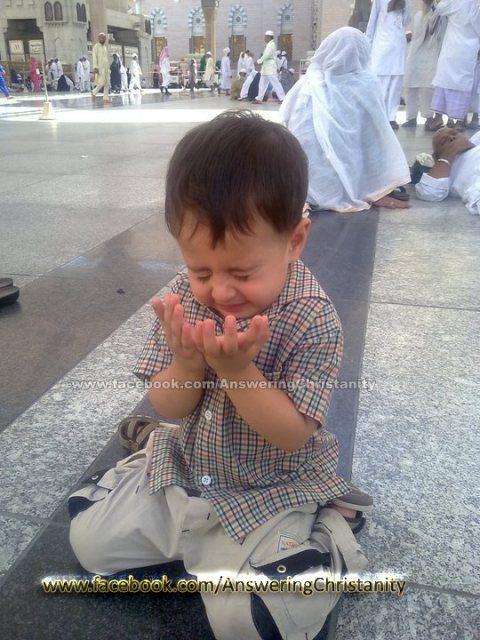 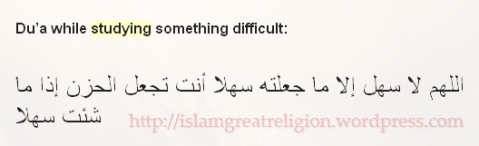 “Oh Allah! Nothing is easy except what you have made easy. If you wish, you can make the difficult easy.”
4
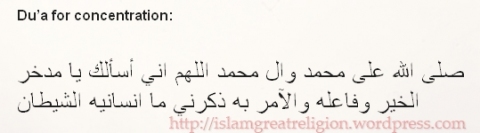 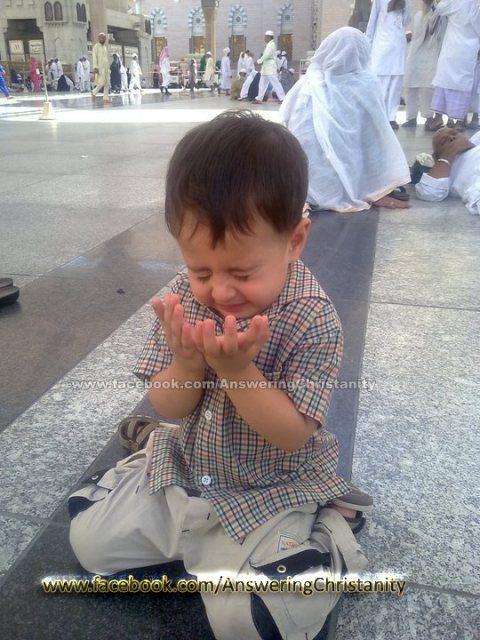 “Blessings of god be upon Muhammad and his progeny. O God, I ask you, the one who mentions goodness and actualizes it and commands it, remind me of that which the shaytan makes me forget.”
5
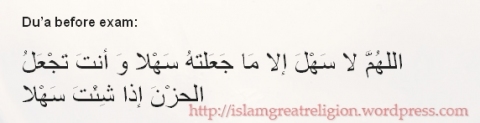 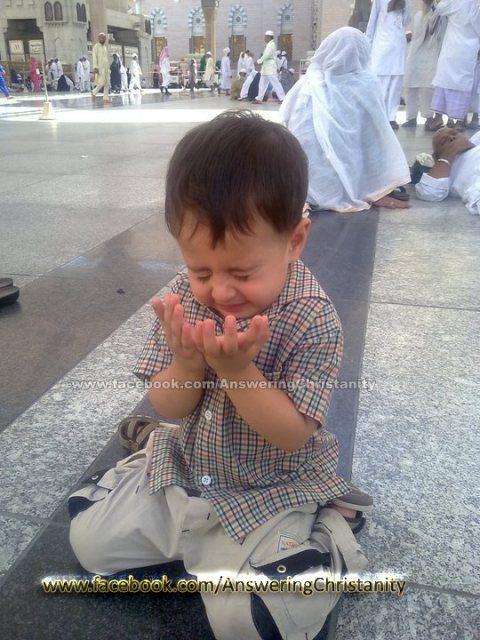 “O Allaah, there is no ease except what You make easy. And if You wish, You make the difficult easy.” [recorded in Hisnul-Muslim]
6
Al- Quraan
“And Allaah would never make your faith to be lost. Truly Allaah is full of Kindness, the Most Merciful towards mankind" 
[2:143].
7
Hadith Shareef
"You will definitely see your Rabb with your own eyes."


Reporter: Hadhrat Jarir bin Abdullah (r)
Source: Sahih al-Bukhari, Vol. 9, #530
8
A  Saying
The weak can never forgive; 
forgiveness 
is the attribute of the strong.
9
Angina Pectoris
10
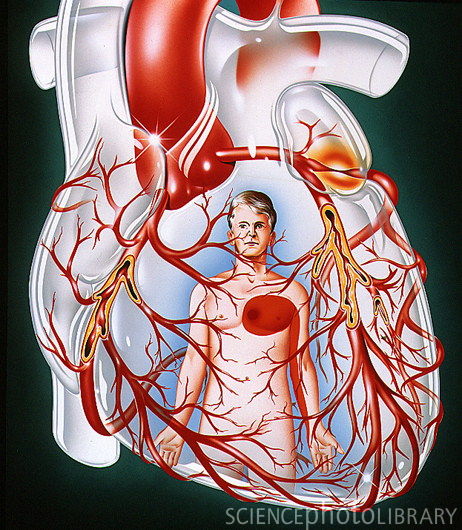 11
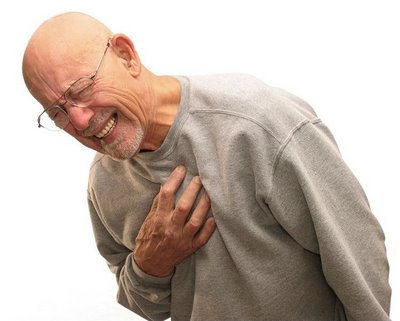 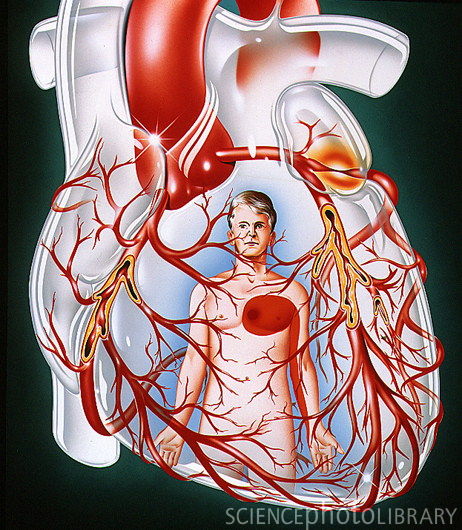 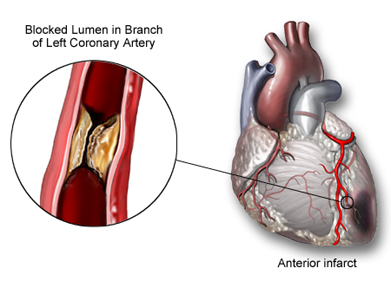 12
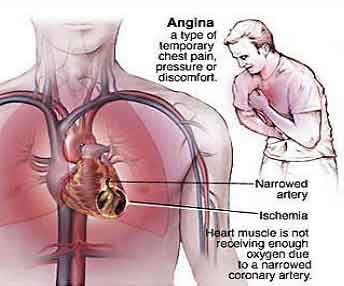 13
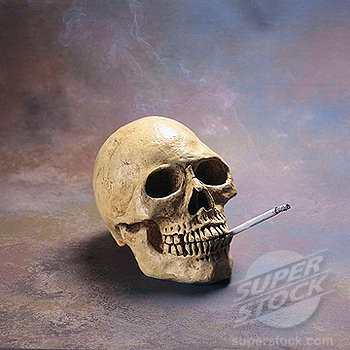 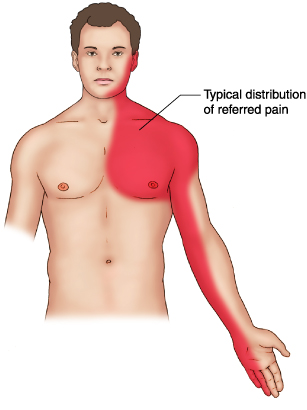 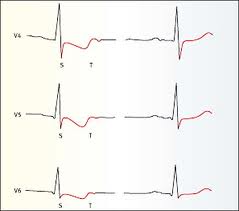 14
NORMAL  ECG
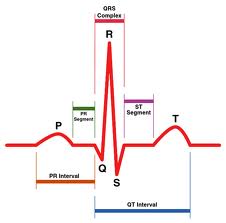 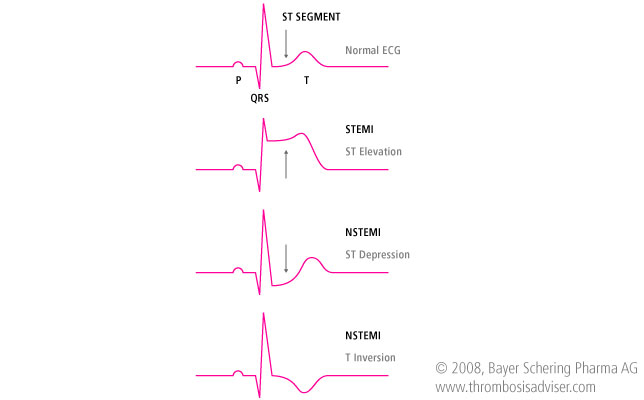 15
16
17
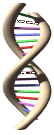 ANGINA PECTORIS
(The word angina comes from the Latin verb angere meaning "to choke or throttle" .)

Central chest pain due to insufficient blood supply to myocardium. (Ischemic chest pain). May radiate to left arm & shoulder or jaw.

Angina of effort ….Classical Angina …..Stable angina

Variant angina( Prinzmetal angina)….Unstable angina

Vasospastic angina
Decubitus angina ? ?.............Unstable angina
18
Occluded Coronary Arteries
19
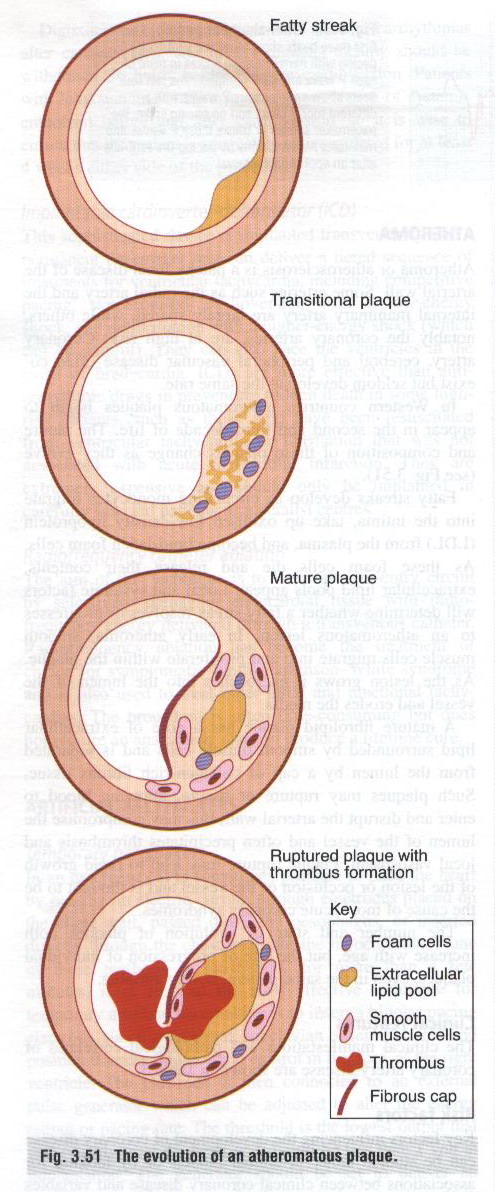 Circulating monocytes migrate into intima and take up LDL  and form foam cells.

   Foam cells die  and release their lipid content forming extra cellular lipid pool.

 A mature plaque is formed having a central lipid core surrounded by smooth muscle cells .

  Rupturing  of plaque allows blood to  disrupt arterial wall thus promoting platelet aggregation and forming thrombus.
20
Classical Presentation
21
22
23
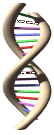 Anti Anginal Drugs
Anti anginal Drugs
24
24
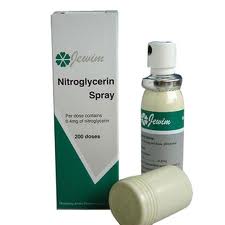 Classification
I- Organic Nitrates & Nitrites
Glyceryl trinitrate
Isosorbide nitrate
Isosorbide dinitrate
Isosorbide mononitrate
Pentaerythrital tetranitrate
Amylnitrite
II- Calcium Channel Blockers
	Verapamil
	Deltiazem
25
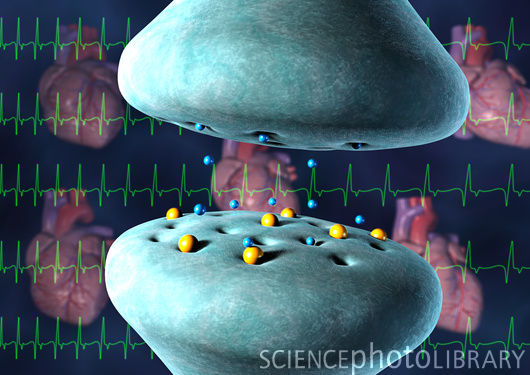 III- Beta Adrenergic blockers
		Propranolol
		Acebutalol
		Atenolol
		Bisoprolol
		Carvidolol

IV-  Potassium Channel Opener

		Nicorandil
26
Newer drugs
Metabolic modulators
Direct bradycardic agents
Potassium channel activators
Rho-kinase inhibitors
Sulphonylureas
Thiazolidinediones 
Vasopeptidase inhibitors
Nitric-acid donors eg; L-arginine
Capsiacin
Amiloride 
I- fatty acid oxidation inhibitors
Renolazine 
Trimetazidine      (pFOX inhibitors)
II-	bradycardic Drugs
Ivabradine
27
NITRATES & NITRITES
Nitrates & Nitrites
28
Nitrates & Nitrites
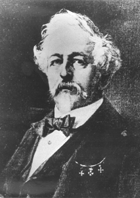 HISTORY OF NITRATES
EXPLOSIVE FACTORIES

Ascanio Sobrero Synthesized Nitroglycerine in 1846
29
CHEMISTRY
Nitric acid and nitrous acid esters  of polyalcohols

Nitroglycerine considered prototype

Volatile

Adsorbs to plastic surfaces

Not sensitive to light
30
Pharmacokinetics
High first pass metabolism in liver due to “nitrate reductase”
Oral bioavailability <10-20%
Sublingual route
Isosorbide-5-mononitrate is exception
Duration of action 15-30 mins
Kidney excretion
31
Various Routes Of Administration Of 
Glyceryl Trinitrate
SUBLINGUAL
         Peak Action        			4-8 Mins
		 Duration Of Action   		10-30 Mins

BUCCAL 
         Peak Action         			4-10 Mins
         D.O.A.                    			3-30 Mins

TRANSDERMAL
        Peak Action           			1-3 Mins
        D.O.A.                    			 Upto 24 Hours
32
Mechanism Of Action Anti-anginal Drugs
NITRATES			ENDOTHELIAL CELLS
NO
GUANYLYL CYCLASE		   GUANYLYL CYCLASE
GTP                         cGMP
1 MLCK*
MYOSIN – LC          MYOSIN – LC – PO4        MYOSIN - LC
ACTIN
33
CONTRACTION			RELAXATION
MECHANISM OF ACTION
Release of nitric oxide (“NO”)
Activation of guanylyl cyclase
Increase in cGMP 
Dephosphorylation of myosin light chains
Prevention of actin-myosin interaction
Smooth muscle relaxation
34
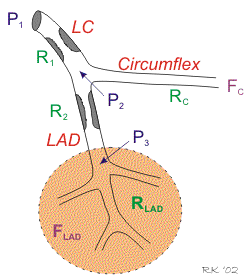 EFFECTS
On Arteries And Veins

On Total And Regional 
Coronary Blood Flow

On Platelets
CORONARY 
Steal Phenomenon    ? ?
35
Haemodynamic Mechanisms that Relieve  ANGINA
Decreased Oxygen Demand
Decreased Preload
Decreased Afterload

Leads to Decreased Heart Contraction force
Do not Have Direct Effect On Heart Rate Or Contractility


Increased Blood Supply
Dilatation Of Coronary Arteries


Decreased Platelet Aggregation
Decreased Clot Formation
36
Clinical Uses:  	

 Treatment & prophylaxis of  classical angina pectoris

2.  Treatment of  Variant/Prinzmetal ANGINA 


3.	 Treatment of  Angiospatic Angina
	   


4. 	Treatment of Unstable Angina
37
OTHER USES
During myocardial infarction

Heart failure

After stenting (decreased  incidence of myocardial necrosis)

Pulmonary hypertension
38
ADVERSE EFFECTS
Throbbing headache
Dizziness
Unusual drowsiness, weakness
Tachycardia
Fainting due to orthostatic hypotension
Dry mouth
Weak pulse
Vomiting
Cyanosis
Tolerance 
Dependence
( Monday Morning Syndrome)
39
CONTRAINDICATIONS AND Conditions of concern
Contraindicated in raised intracranial pressure, recent stroke or head injury
Care Should Be Taken in:
Pericarditis
Recent heart attack
Cardiac tamponade
Severe anemia
Glaucoma  ??
Kidney or liver disease
Hyperthyroidism
40
DRUG INTERACTIONS
CARDIAC MEDICATION
VASODILATORS
ANTIHYPERTENSIVES
ANTIARRHYTHMICS

ERECTILE MEDICATIONS
VIAGRA(SILDENAFIL)

ALCOHOL

Grapefruit
Marijuana, cocaine, nicotine
N-acetyl cysteine
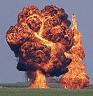 41
SUMMARY
Main goal is to either increase oxygen supply or decrease oxygen consumption or both

Increase in oxygen supply mainly by surgical intervention and partly by drugs

Decrease in oxygen consumption by Drugs
42
CLASSIFICATION OF BETA BLOCKERS
NON - SELECTIVE (1,2) BLOCKERS
PURE BLOCKERS
SOTALOL
 TIMOLOL
 NADOLOL
WITH MEMBRANE STABILIZING ACTIVITY (MSA)
PROPRANOLOL
 PENBUTOLOL
WITH INTRINSIC SYMPATHETIC ACTIVITY (ISA)
PINDOLOL (MSA )
 CARTEOLOL
WITH ISA & MSA
OXPRENOLOL
 ALPRENOLOL
CARDIOSELECTIVE (1) BLOCKERS
PURE BLOCKERS
ATENOLOL
 BISOPROLOL
 ESMOLOL
BETAXOLOL
WITH MSA
METOPROLOL
 TOLAMOLOL
WITH ISA
PRACTOLOL
 CELIPROLOL
WITH ISA & MSA
ACEBUTOLOL
DRUG THAT BLOCK BOTH   &   RECEPTORS
LABETALOL
 CARVEDILOL
44
OH
CH3
CH2     CH     CH2    NHCH
CH3
PROPRANOLOL
OH
CH3
CH3 OCHCH2
OCH2      CH      CH2NHCH
CH3
METOPROLOL
45
BETA ADRENOCEPTOR BLOCKERS

Pharmacokinetic Properties
LIPID  /  WATER  SOLUBILITY
LIPID SOLUBLE
PROPRANOLOL
TIMOLOL
METOPROLOL   
PENBUTOLOL
WATER SOLUBLE
NADOLOL
ATENOLOL
ACEBUTOLOL
46
DURATION OF ACTION
ULTRA SHORT ACTING
ESMOLOL			t ½  =       9 min

INTERMEDIATE ACTING
PROPRANOLOL			3-5 HOURS
TIMOLOL				3-5 HOURS
PINDOLOL 			3-4 HOURS
METOPROLOL			3-4 HOURS

LONG ACTING
NADOLOL				10-20 HOURS
ATENOLOL			05-08 HOURS
47
Adrenergic Blockers:	

Mechanism: 
a. Block 1 receptors in heart decrease cardiac output, 

b.  heart rate Work load of heart is reduced so is the O2 consumption and requirement. 


c. Anti-anginal effect due to its haemodynamic effects.
48
THERAPEUTICS USES
CARDIOVASCULAR DISEASES
Hypertension (Cardio protective)
 Angina pectoris (Prophylaxis only)
 Myocardial infarction
Primary prevention
 Limit the size of infarct
 Secondary prevention
Mechanisms ?
Cardiac arrhythmias
More effective in atrial arrhythmias
Obstructive Cardiomyopathies
Hypertrophic sub aortic stenosis
 Fallot’s tetrology
Dissecting aneurysm of aorta
 Portal hypertension
 Sub arachnoid haemorrhage
49
CONDITIONS ASSOCIATED WITH SYMP ACTIVITY
Thyrotoxicosis
 Acute anxiety states (Panic syndromes)
 Childhood phobias
 Acute porphyrias.
 Drug withdrawal syndrome
 pheochromocytoma (alongwith alpha blockers)
Miscellaneous
Glaucoma (Simple open angle, aphakic)    Levobunolol, Betaxotol, Timolol
 Migraine (Prophylaxis)
 Familial Tremors
 Torticollis
50
β- Adrenoceptor Blockers
Therapeutic  Uses (Repeated / Summary)
Hypertension
Angina Pectoris (Prophylaxis)
Myocardial Infarction
Cardiac Arrhythmias
Obstructive Cardiomyopathies
Thyrotoxicosis
Migraine (Prophylaxis)
Glaucoma (Betaxolol, Levobunolol, Timolol)
Acute Anxiety (Panic Syndrome)
51
Childhood Phobias
Essential Tremor
Drug Withdrawal Syndrome
Acute Porphyria
Pheochromocytoma (Always Combined With    Alpha Blocker)
Subarachnoid Haemorrhage
Portal Hypertension?
52
Adverse effects of beta-blocking drugs
HYPOTENSION
BRADYCARDIA
HEART BLOCKS
BRONCHOSPASM
HYPERGLYCEMIA
Masking effect of hypoglycemic symptoms
HYPERLIPIDEMIA
HYPERKALEMIA
LASSITUDE
LOSS OF LIBIDO
IMPOTENCE
MENTAL DEPRESSION
NIGHT MARES
DIARRHEA
1.hypotension

2.bradycardia

3. heart block

4. bronchoconstriction

5. Misc:
53
CONTRAINDICATIONS
Bronchial asthma
Bradycardia
Heart blocks
Hypotension


RELATIVE CONTRAINDICATIONS
Insulin dependent diabetes
Mental depression
54
CALCIUM CHANNEL 
BLOCKERS
55
CALCIUM CHANNEL BLOCKERSI-	Dihydropyridines
	Nifedipine (Adalat)
	Nicardipine
	Nimodipine
	Amlodipine
	Nisoldipine
	Nitrendipine
	Felodipine
	Isradipine
56
II-	Phenylalkylamines
		Verapamil (Calan)
		Gallopamil
 
III-	Benzothiazepines
Diltiazem
57
Types of Voltage gated or voltage Dependent Calcium Channels

L Type 
	·	  Heart more sensitive to verapamil
	·       	 B.V

T Type
		Exocrine glands


N Type
		Neurons
58
Mechanism of action.
In Blood Vessels
Blocking of voltage gated-calcium channels

Reduced Ca++ in smooth muscle cells

Reduced formation of Ca++/calmodulin complex

No activation of myosin Light chain kinase

Dephosphorylation of myosin Light chain

Vasodilatation

Reduced after & Preload in heart

Reduced O2 requirement
59
MOA
Block L- type channels
 decrease transmembranes Ca++ channels
 decrease myocardial activity
 decrease SA node activity
 decrease A.V node conduction 
 Relaxation of smooth muscle
60
On Heart
Blockade of voltage gated calcium channels

Reduced Ca++ influx into cardiac cells

No breaking of troponin bridge

Less contraction

Less O2 consumption
61
Ph. Kinetics :
Nifedipine
 Complete oral absorption 
 Peak plasma levels 20-45 Min
 Detectable plasma levels 6 Min	D.O.A 8-12 hrs
Verapamil  orally active, almost complete absorption extensive P.P.B (80-90%) 
 Elimination half life 3-6 hrs.
 Extensive metabolism in liver.
 Verapamil and Nifedipine excreted in urine 
Diltiazem excreted in faeces.
62
Pharmacological Actions / Effects	Group Actions
On Heart
Anti Anginal
Anti hypertensive
Anti arrhythmic
Useful in Myocardial infarction
63
Other Effects
Anti-Platelet effect
Effect on other smooth muscles
Action on Skeletal muscles
Decreased release of insulin
Decrease secretion of exocrine glands.
Verapamil blocks reverse transporter p-170 glycoprotein
64
THERAPEUTIC USES
Hypertension
Angina
Supraventricular arrhythmias
Hypertorophic cardiomyopathy
Prevent incease in infarct size
Migraine Prophylaxis
Raynaud’s phenomenon
Atherosclerosis
Subarachnoid haemorrhage (Nimodipine)
65
Toxicity:	
Cardiodepression, 
AV blocks, 
cardiac failure, 
hypotension.
Constipation
Edema of dependent parts
Skin rashes
66
ANGIOTENSIN CONVERTING ENZYME INHIBITORS
1. Captopril				
2. Enalapril 				
3. Lisinopril 				
4. Fosinopril 				
5. Benazepril 
6. Moexipril
7.  Perindopril.
8.  Quinapril
9.  Ramipril
10.Trandolapril
67
CAPTOPRIL 

MOA:			Angiotensin –I                 Angiotensin-II
			
			  Peptidyl dipeptidase (Potent v. const)

			 Inactivates Bradykinin (Potent V. dilator)
Experimental/Icatibant (bradykinin receptor antagonist)blunts B.P lowering effect.

PHARMACOKINETICS 
 Rapid absorption orally 
 Bioavailability 75% on empty stomach 
 Penetrates all times except CNS
 Biotransformed in liver to sulfides 
 < 50% excreted through kidneys  (Moxipril & fosinopril)
					not excreted by kidney
- t ½ 3 hrs action remains longer
Captopril
68
68
PHARMACODYNAMICS 

(Prevent re-modeling of myocardium)
 Decreases PVR
 CO & HR not changed
 Do not cause reflex tachycardia 
 Decreases resetting of baroreceptors or increased 			sympathetic activity
 Diabetic nephropathy
 CCF
69
69
ADVERSE EFFECTS
Dry cough 
 Hyperkalemia 
 Hypotension 
 Angioedema 
 Drug fever 
 Metallic taste 
 Neutropenia
 Proteinuria 
 renal failure
70
CONTRAINDICATED in 
2ND & 3RD TRIMESTER 

 Fetal hypotension 
 Anuria
 Renal failure 
 Fetal malformations  & death



DRUG INTERACTIONS 
K+ sparing  diuretics 
NSAIDs
71
71
Angioplasty
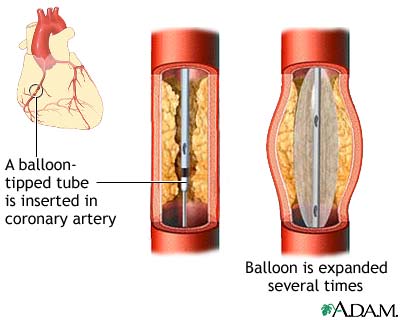 72
Stenting of Coronary
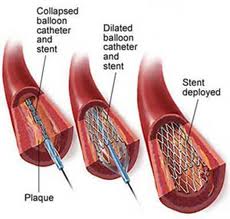 Coronary bypass
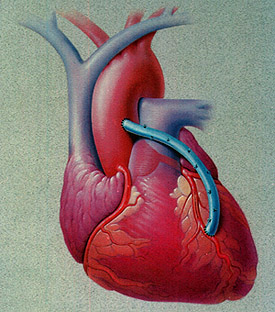 73
That's   All For Today
74
Tips for Exams And Students
The Muslim student puts his trust in Allaah when facing the tests of this world, and he seeks His help whilst following the prescribed means, in accordance with the words of the Prophet (peace and blessings of Allaah be upon him):
“The strong believer is better and is more beloved to Allaah than the weak believer, although both are good. Strive to attain that which will benefit you and seek the help of Allaah, and do not feel helpless.” (Saheeh Muslim, hadeeth no. 2664)
Among those means are the following:
Turning to Allaah by making du’aa’ in any way that is prescribed in Islam, such as saying, “Rabbiy ishrah li sadri wa yassir li amri (O my Lord, expand my chest and make things easy for me).”
.
.
75
Tips
Getting used to sleeping early and going to exams on time.

Preparing all required or permitted equipment such as pens, rulers and setsquares, calculators and watches, because being well prepared helps one to answer questions.

Reciting the du’aa’ for leaving the house: “Bismillaah, tawakkaltu ‘ala Allaah, wa laa hawla wa laa quwwata illa Billaah. Allaahumma inni a’oodhu bika an adilla aw udalla, aw azilla aw uzalla, aw azlima aw uzlama, aw ajhala aw yujhala ‘alayya (In the name of Allaah, I put my trust in Allaah, and there is no strength and no power except with Allaah. O Allaah, I seek refuge with You lest I should stray or be led astray, lest I slip (commit a sin unintentionally) or be tripped, lest I oppress or be oppressed, lest I behave foolishly or be treated foolishly).”Do not forget to seek your parents’ approval, for their du’aa’ for you will be answered.
Mention the name of Allaah before you start, for mentioning the name of Allaah is prescribed when beginning any permissible action; this brings blessing, and seeking the help of Allaah is one of the means of strength
76
Tips
Fear Allaah with regard to your classmates, and do not be affected by their anxiety or fear just before the exam, for anxiety is a contagious disease. Instead, make them feel optimistic by saying good words as prescribed in Islam. The Prophet (peace and blessings of Allaah be upon him) was optimistic when he heard the name of Suhayl (which means “easy”) and he said: “Things have been made easy for you.” He used to like to hear the words ‘Yaa Raashid, when he went out for any purpose. So be optimistic that you and your brothers will pass this exam.

Remembering Allaah (dhikr) dispels anxiety and tension. If something is too difficult for you, then pray to Allaah to make it easy for you. Whenever Shaykh al-Islam Ibn Taymiyah (may Allaah have mercy on him) found something too difficult to understand, he would say, “O You Who taught Ibraaheem, teach me; O You Who caused Sulaymaan to understand, cause me to understand.”

Choose a good place to sit during the exam, if you can. Keep your back straight, and sit on the chair in a healthy manner.


Look over the exam first. Studies advise spending 10% of the exam time in reading the questions carefully, noting the important words and dividing one’s time between the questions
77
Tips
Plan to answer the easy questions first, then the difficult ones. Whilst reading the questions, write notes and ideas which you can use in your answers later.

Answer questions according to importance.

by answering the easy questions which you know. Then move on to the questions which carry high marks, and leave till the end the questions to which you do not know the answers, or which you think will take a long time to produce an answer or which do not carry such high marks.

Take your time to answer, for the Prophet (peace and blessings of Allaah be upon him) said: “Deliberation is from Allaah and haste is from the Shaytaan.” (A hasan hadeeth. Saheeh al-Jaami, 3011).

Think carefully about the answer and choose the right answer when answering multiple-choice questions. Deal with them in the following manner. If you are sure that you have chosen the right answer, then beware of waswasah (insinuating whispers from the Shaytaan). If you are not sure, then start by eliminating the wrong or unlikely answers, then choose the correct answer based on what you think is most likely to be correct. If you guessed at a correct answer then do not change it unless you are sure that it is wrong – especially if you will lose marks for a wrong answer. Research indicates that the correct answer is usually that which the student thinks of first.
78
Tips
In written exams, collect your thoughts before you start to answer.Write an outline for your answer with some words which will indicate the ideas which you want to discuss. Then number the ideas in the sequence in which you want to present them.
Write the main points of your answer at the beginning of the line, because this is what the examiner is looking for, and he may not see what he is looking for if it is in the middle of the page and he is in a hurry.

Devote 10% of the time for reviewing your answers. Take your time in reviewing, especially in mathematical problems and writing numbers. Resist the desire to hand in the exam papers quickly, and do not let the fact that some people are leaving early bother you. They may be among the people who have handed in their papers too early.


If you discover after the exam that you answered some questions incorrectly, then take that as a lesson in the importance of being well prepared in the future, and not rushing to answer questions. Accept the will and decree of Allaah and do not fall prey to frustration and despair. Remember the hadeeth of the Prophet (peace and blessings of Allaah be upon him), “If anything befalls you, do not say, ‘If only I had done such and such.’ Rather say, ‘Qadar Allaah wa maa sha’a kaan (the decree of Allaah and what He wills happened),’ for saying ‘if only’ opens the door for the Shaytaan.” (Saheeh Muslim, and the first part of this hadeeth was mentioned above).
79
Tips
Note that cheating is haraam whether it is in foreign language tests or any other tests. The Prophet (peace and blessings of Allaah be upon him) said, “Whoever cheats is not one of us.” It is wrongdoing and it is a haraam means of attaining a degree or certificate, etc., that you have no right to. The consensus is that cheating is a kind of cooperation in sin and transgression. So do without that which is haraam, and Allaah will suffice you from His bounty. Reject all offers of haraam things that come to you from others. Whoever gives up a thing for the sake of Allaah, Allaah will compensate him with something better. You have to denounce and resist evil, and tell the authorities about any such thing that you see during the exam, or before or after it. This is not the forbidden kind of slander rather it is denouncing evil which is obligatory.


Advise those who buy or sell questions or post them on the Internet etc., or who prepare cheat notes. Tell them to fear Allaah, and tell them of the ruling on what they are doing and on the money they earn from that. Tell them that the time they are spending in preparing these haraam things, if they spent it in studying, or answering previous exams, or helping one another to understand the subject before the exam, that would be better for them than doing these haraam things.
80
Tips
- Remember what you have prepared for the Hereafter, and the questions of the examination in the grave, and how to be saved on the Day of Resurrection. Whoever is saved from the Fire and admitted to Paradise will indeed have succeeded.

We ask Allaah to make us succeed in this world and cause us to be among those who are victorious and saved in the Hereafter, for He is the All-Hearing Who answers prayer.
81